Урок   медиабезопасности
Цель проведения урока– обеспечение информационной безопасности несовершеннолетних обучающихся и воспитанников путем привития им навыков ответственного и безопасного поведения в современной информационно-телекоммуникационной среде.
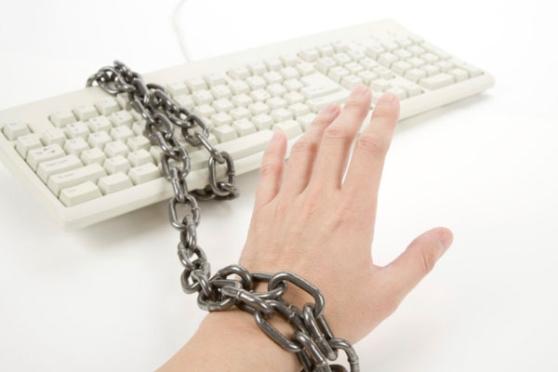 Составила: Русских В.С.
Медиабезопасность
Обеспечение государством информационной безопасности граждан, защита физического, умственного и нравственного развития, а также человеческого достоинства во всех аудиовизуальных медиа-услугах и электронных СМИ.
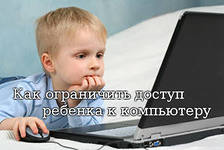 Анкетирование
Причины компьютерной зависимости
Советы родителям
Комфорт и удобство рабочего места
Гимнастика для глаз
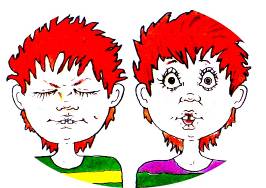 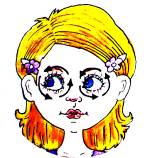 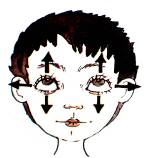 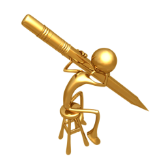 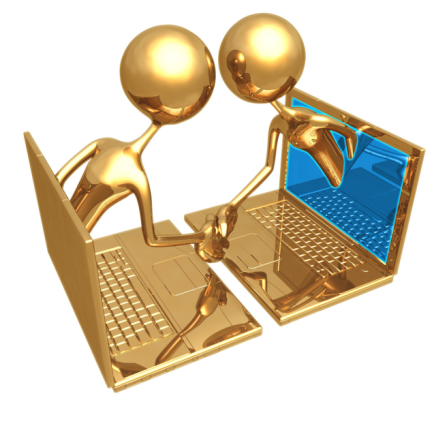 Важным моментом сохранения здоровья, по моему мнению, является правильная организация рабочего места, соблюдение времени  при пользовании компьютером.